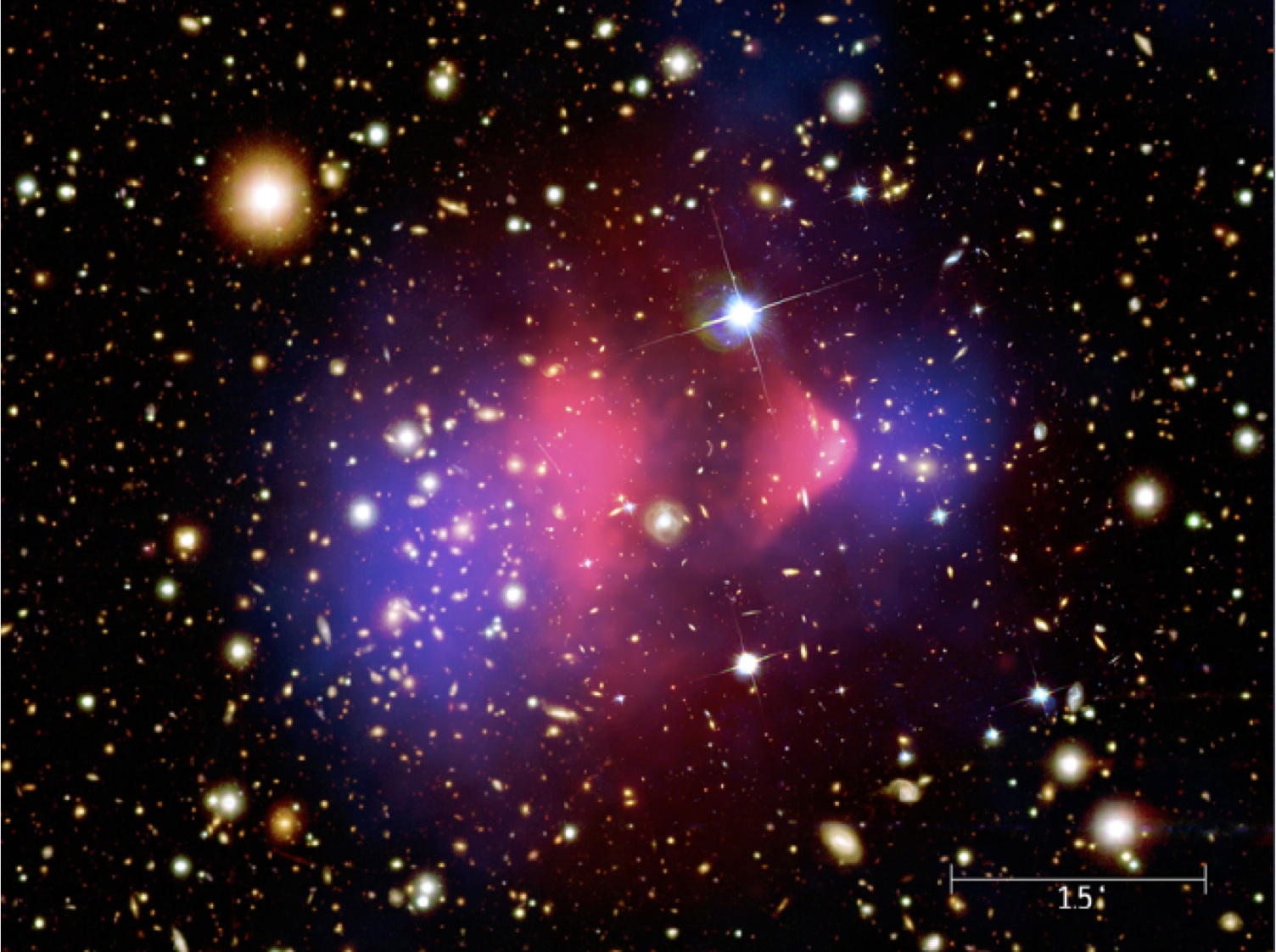 Frequency and Quantum Metrology Research Group
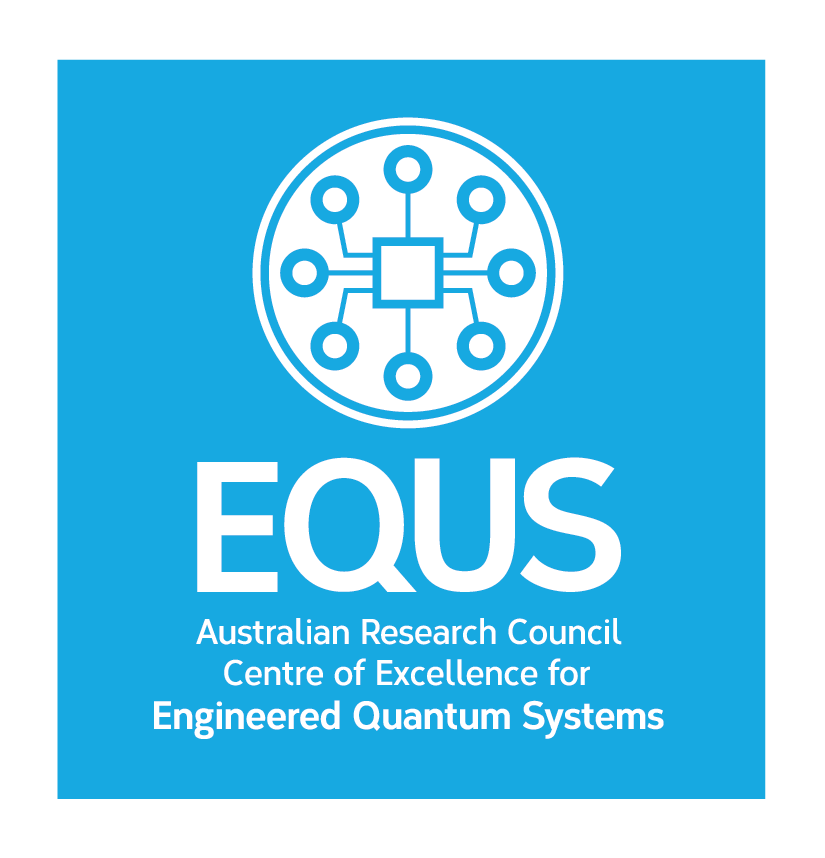 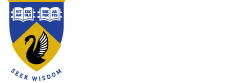 Research Staff
Michael Tobar
Eugene Ivanov
John McFerran
Alexey Veryaskin
Sascha Schediwy
Maxim Goryachev
Jeremy Bourhill

Students
Ben McAllister
Akhter Hoissan
Graeme Flower
Scott Hardie
Lewis Teixeira
Catriona Thomas
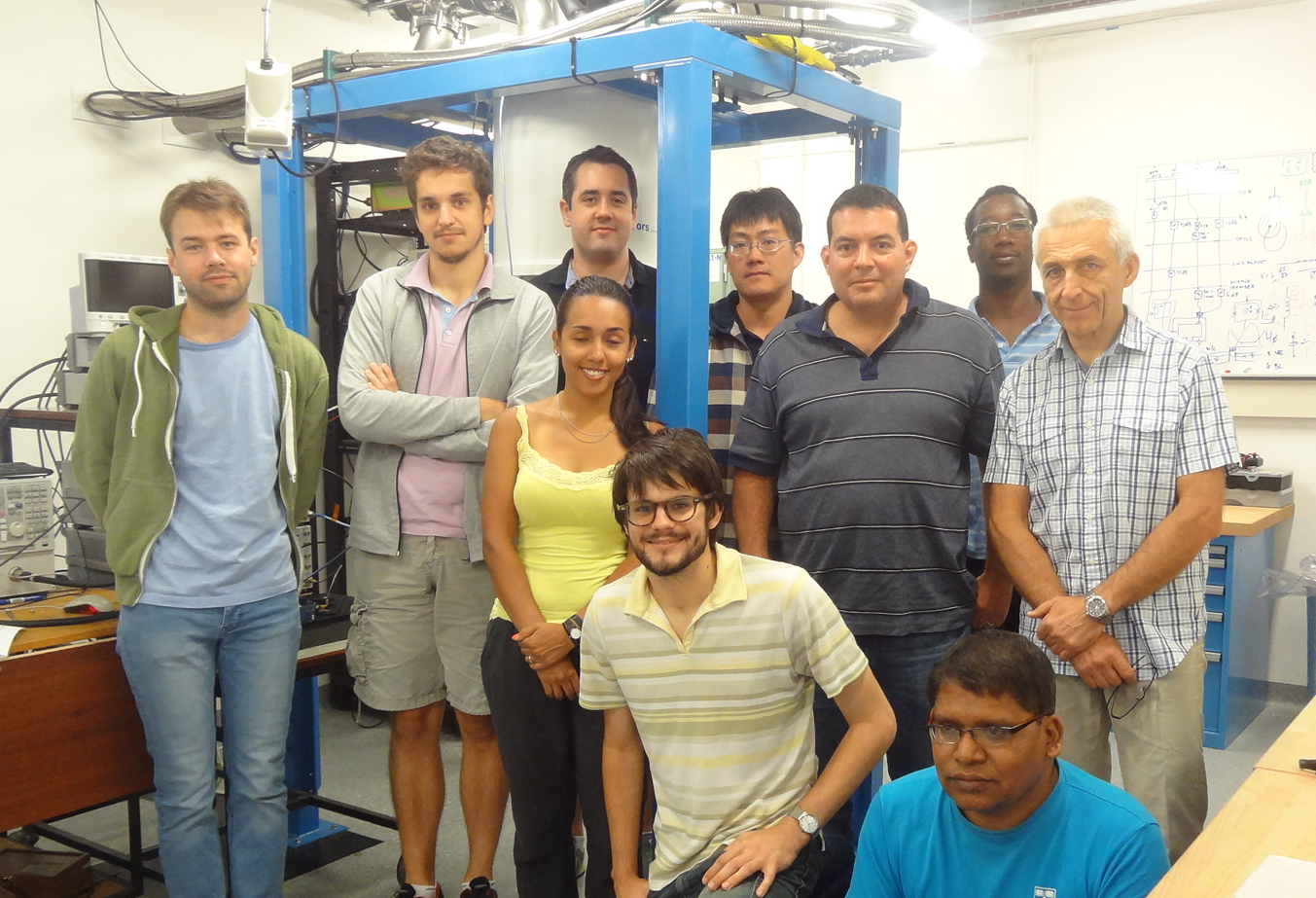 Modified Axion Electrodynamics and the BEAST Experiment
Axion modified electrodynamics as a magnetization and polarization of the vacuum
Polarizations and magnetisations induced by a DC Magnetic Field
Magnetizations and polarizations induced by a DC Electric Field
Broadband low-mass experiments
Inductor in DC Electric Field
Capacitor in DC Magnetic Field
Broadband Electric Axion Sensing Technique (BEAST)
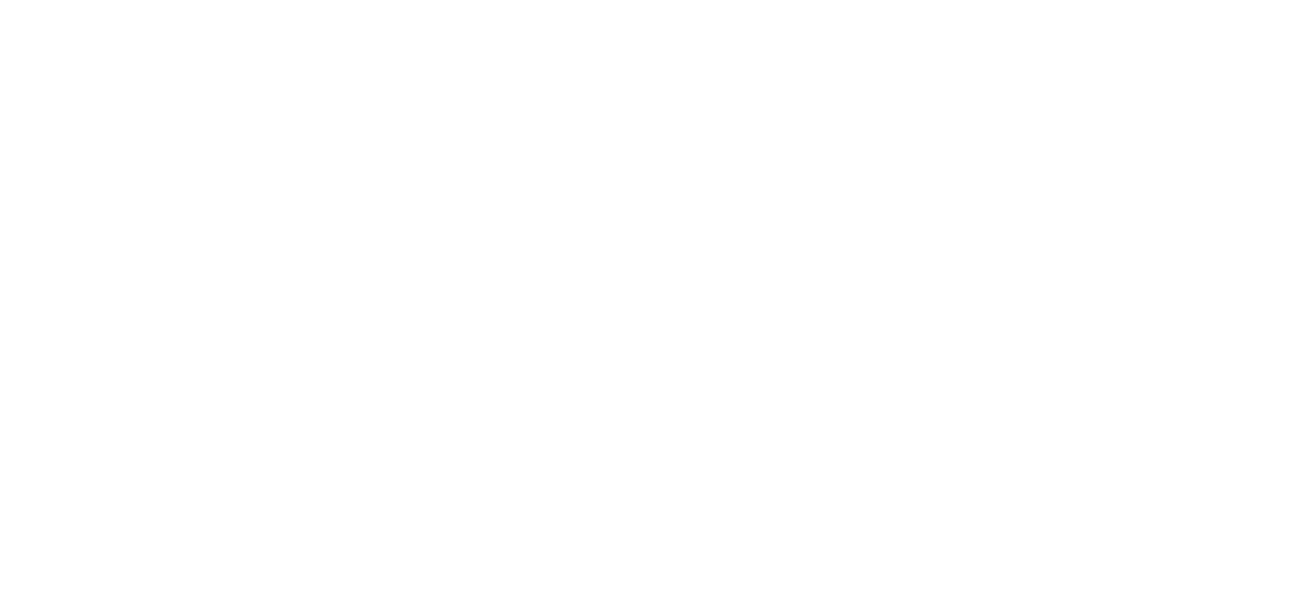 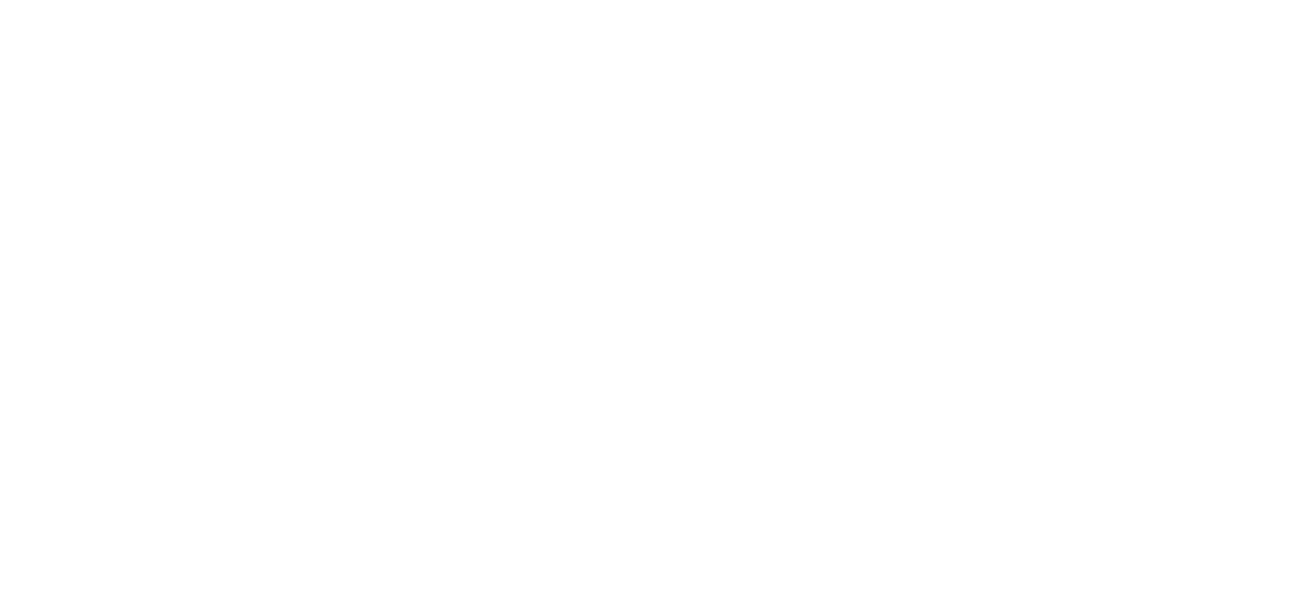 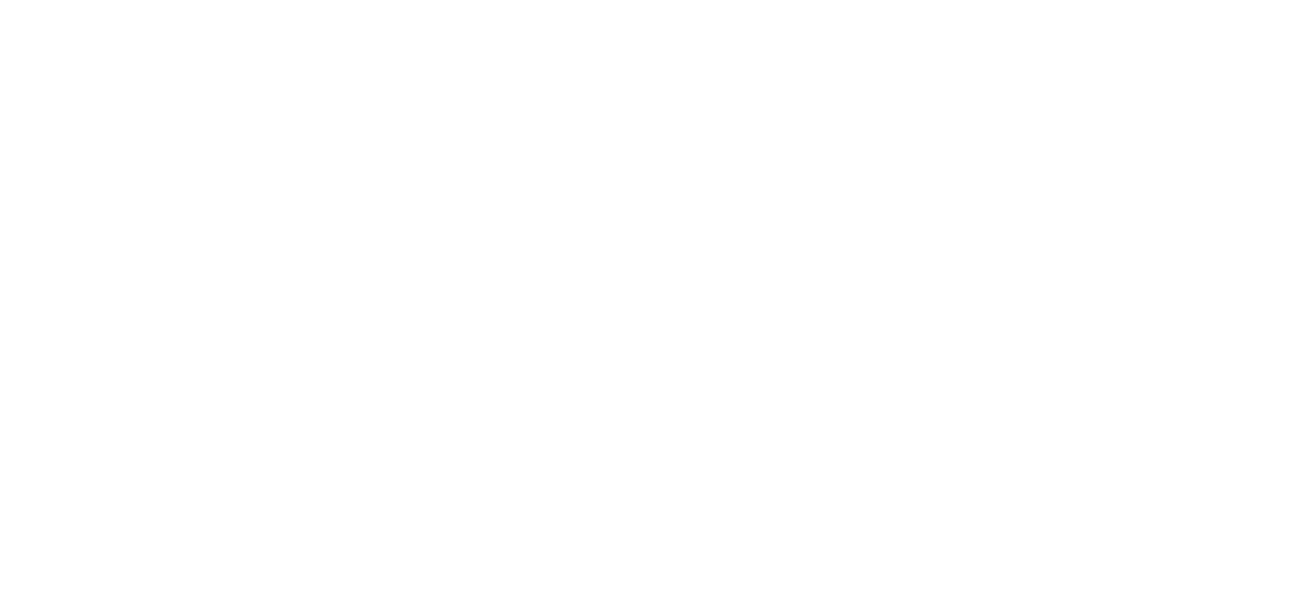 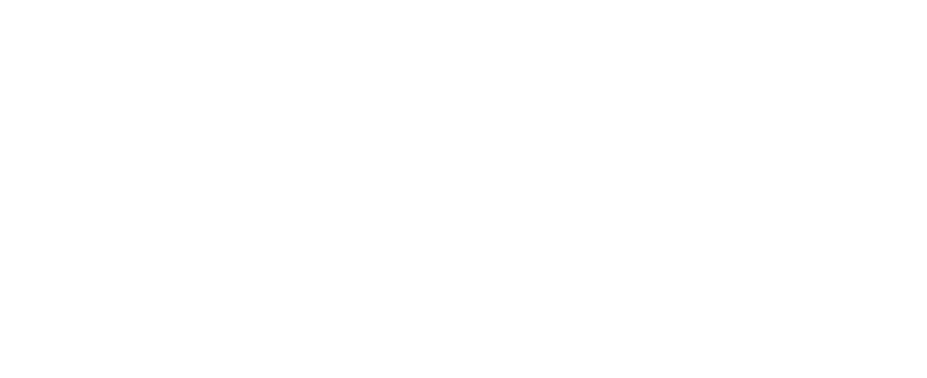 Modified Axion Electrodynamics
Type to enter a caption.
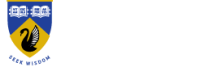 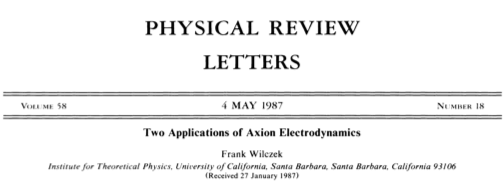 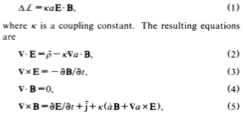 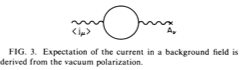 Vector Identities
Modified Gauss’ Law and Ampere’s Law
Reformulate Modified Electrodynamics
Similar to Standard Model Extension Modifications for Lorentz Invariance Violations
Modification in the Constitutive Relations
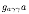 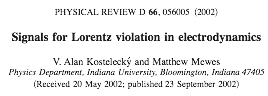 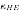 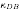 ~
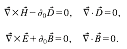 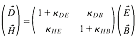 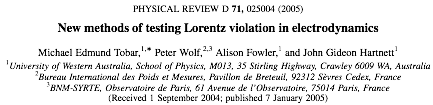 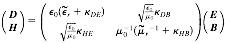 Axion Interaction similar to odd parity Lorentz Invariance Violation
Sidereal Modulations of Constant Background Fields
www.physics.indiana.edu/~kostelec/
Axion is similar to an oscillating odd parity background SME Lorentz invariance violation field.

Cannot shield against these type of violations -> Source Terms.
Oscillating Background Fields Create EM Radiation
arXiv:hep-th/9609099 v1 11 Sep 1996
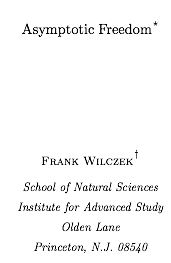 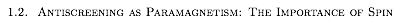 Vacuum acts as Dielectric and Paramagnet!
*Vacuum polarizations and magnetisation cause running of the fine structure constant 
* Magnetic anti-screening and Electric screening gives      =1/137 at low energy and 1/128 at 90 GeV
Axion-Photon Interaction as Oscillating Vacuum Polarization and Magnetization Fields
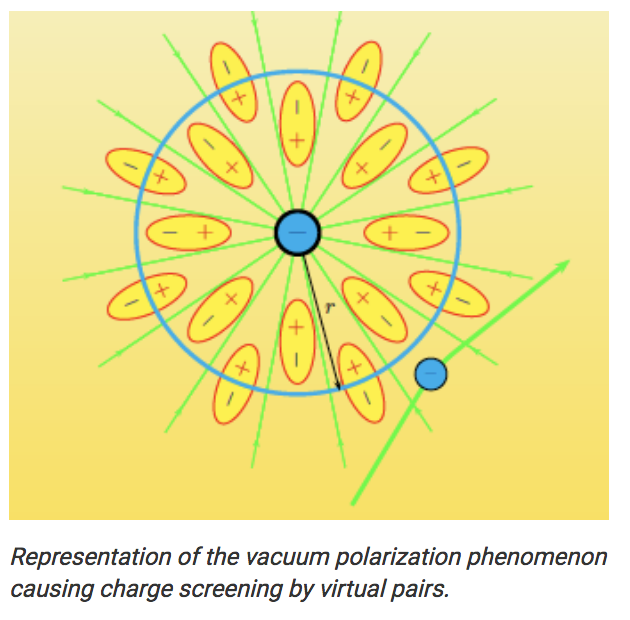 *Tiny oscillating refractive index or fine structure constant
* Similar to Brillouin scattering in media nonlinear -> Frequency Shift Goryachev (Tomorrow)
Axion Induced Virtual Bound Charges and Currents
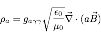 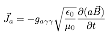 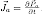 Virtual Particle Bound Charge
Virtual Particle Polarizarion Current
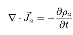 Satisfies the Continuity Equation
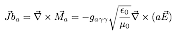 Virtual Particle Bound Current
Boundary Conditions
Calculate from integral form of modified Maxwell’s equations 
(no free charges and currents)
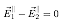 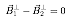 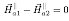 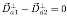 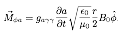 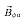 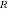 Axion induced Polarization and Magnetization Fields under DC Magnetic Field
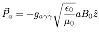 = -
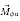 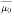 Assume Infinite Solenoid
Calculate Vacuum Magnetization
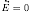 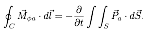 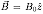 Match Boundary Conditions
Effective/Pseudo Fields
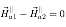 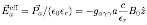 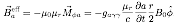 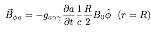 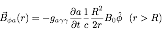 DC Solenoid of Finite Length
Finite Solenoid with ideal Field Cancelation Above and Below
Finite Solenoid->Dipole Field
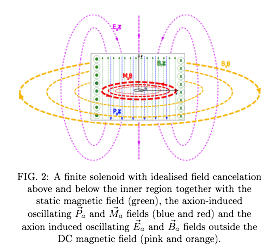 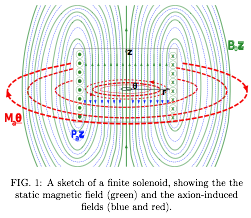 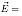 Axion induced Magnetization and Polarization Fields under DC Electric Field
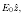 Assume Infinite Capacitor no Fringing Field
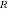 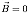 At boundary r=R
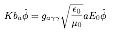 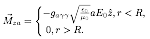 DC E-field from Finite Length Capacitor
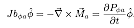 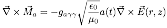 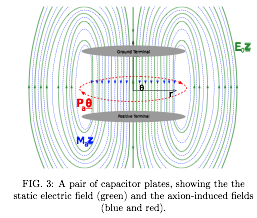 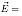 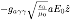 Inductor in a DC Electric Field
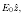 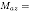 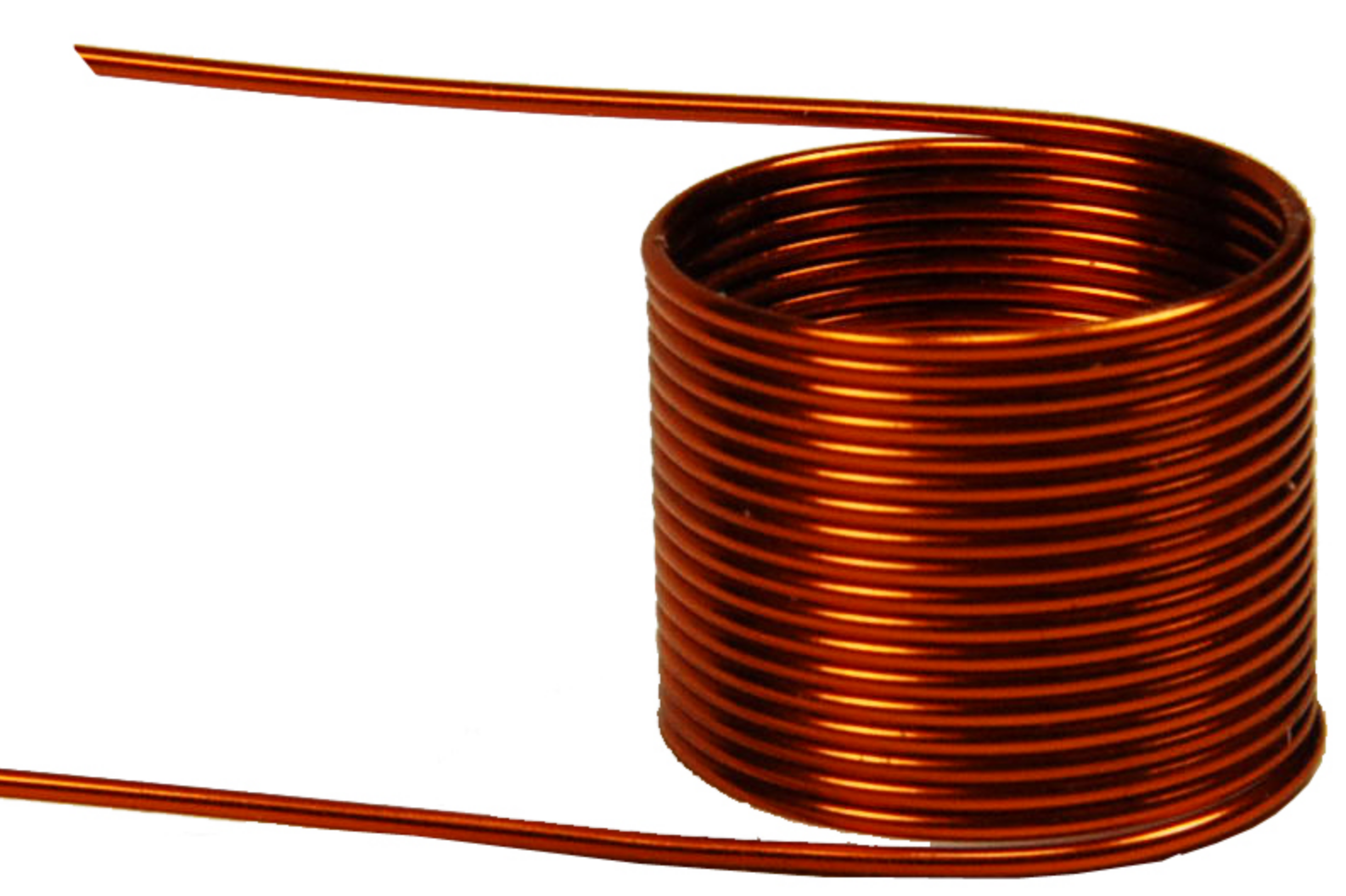 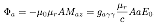 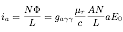 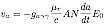 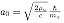 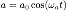 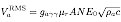 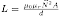 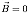 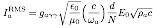 Paper to be Posted on ArXiv Very Soon
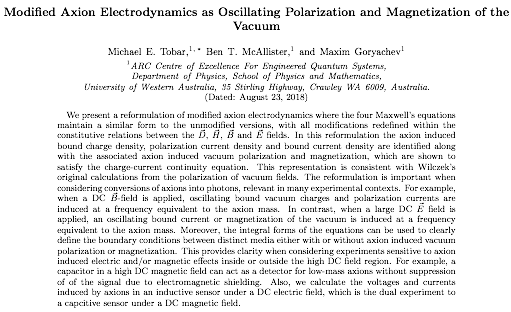 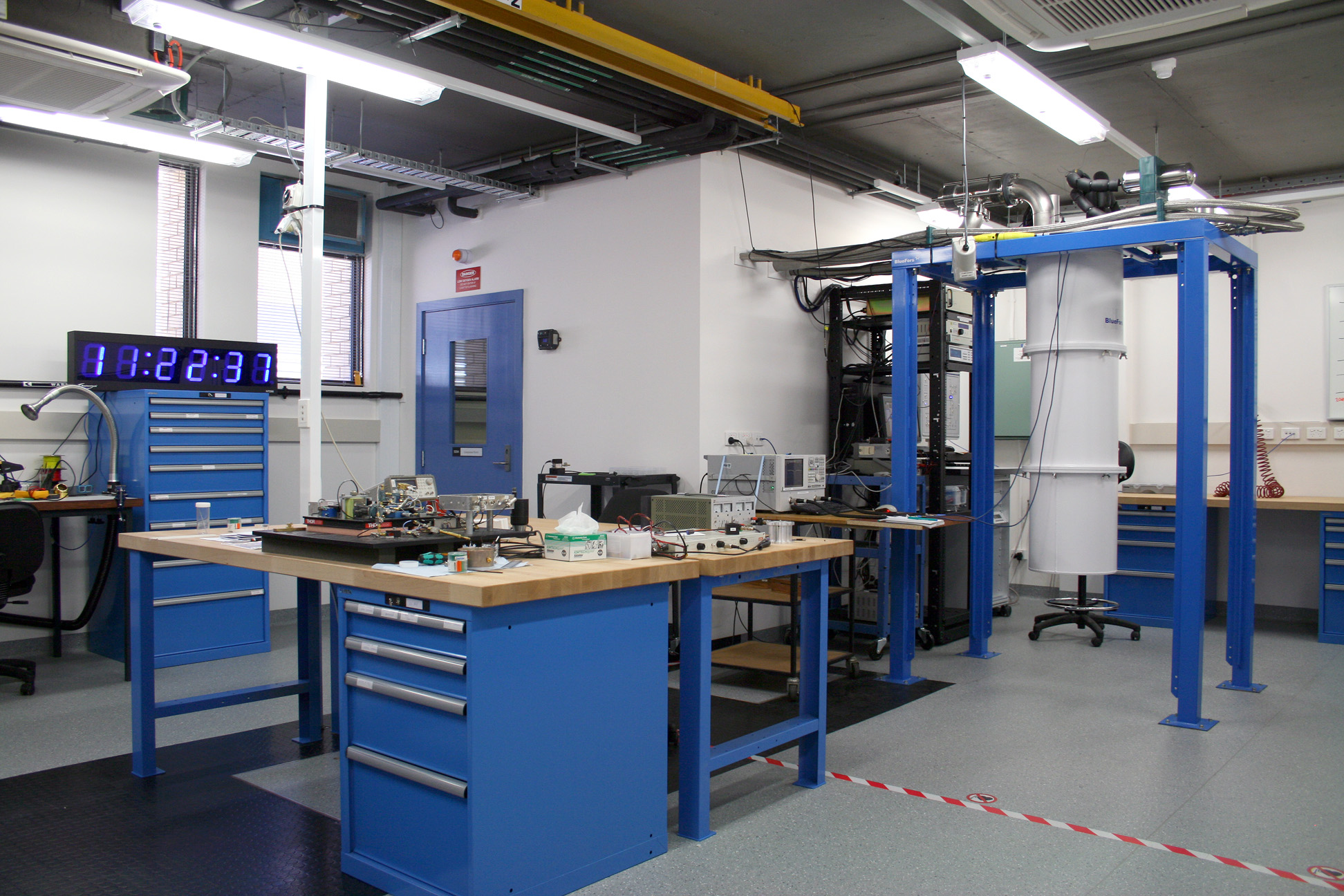 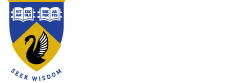 Faculty of science
Broadband Electric-field Axion Sensing Technique(BEAST) BT McAllister,   M Goryachev,  J Bourhill,  EN Ivanov, ME Tobar
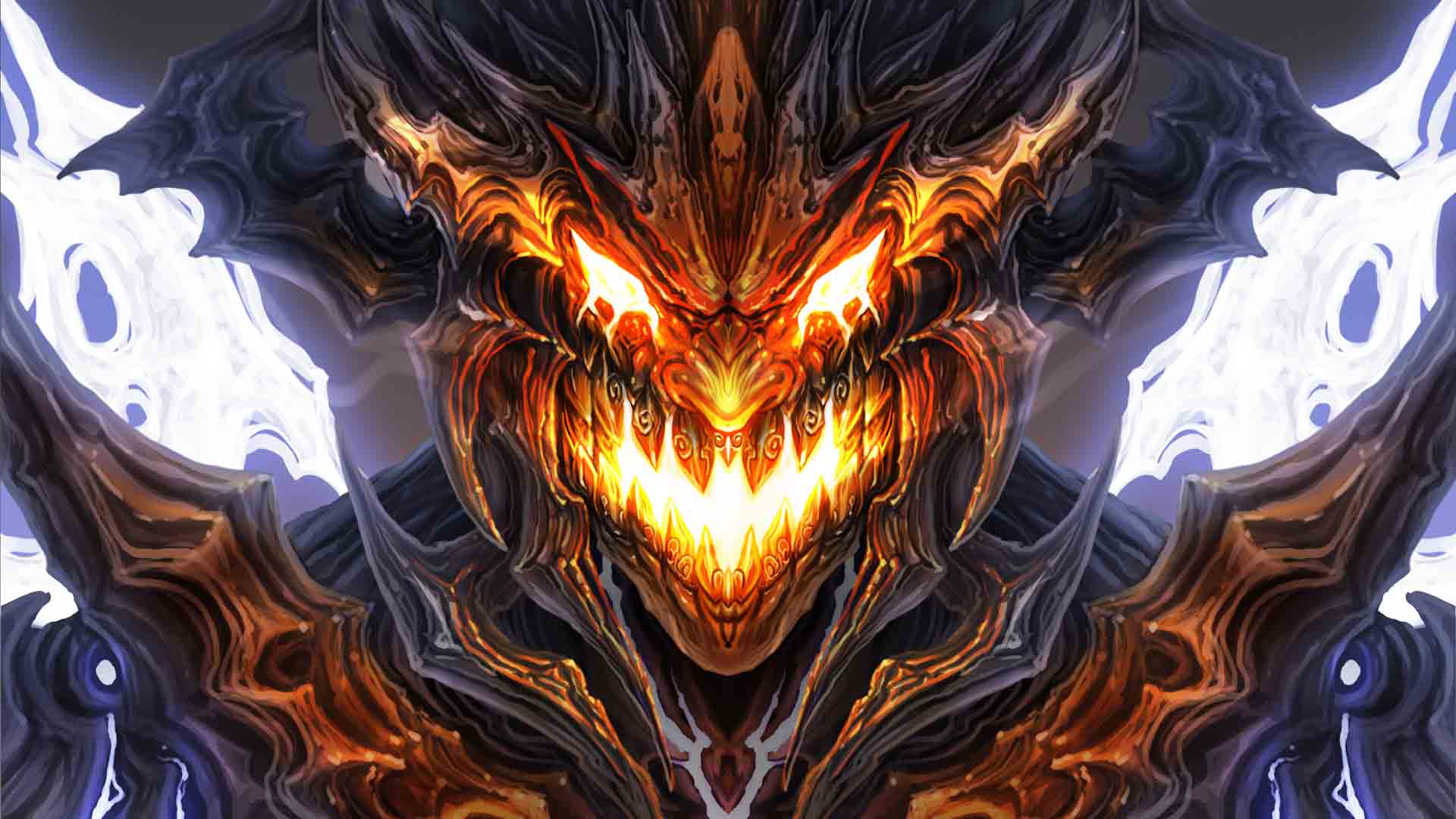 Perth, Australia
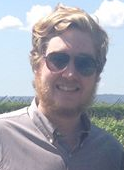 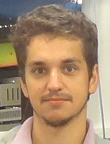 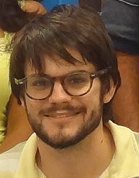 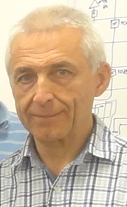 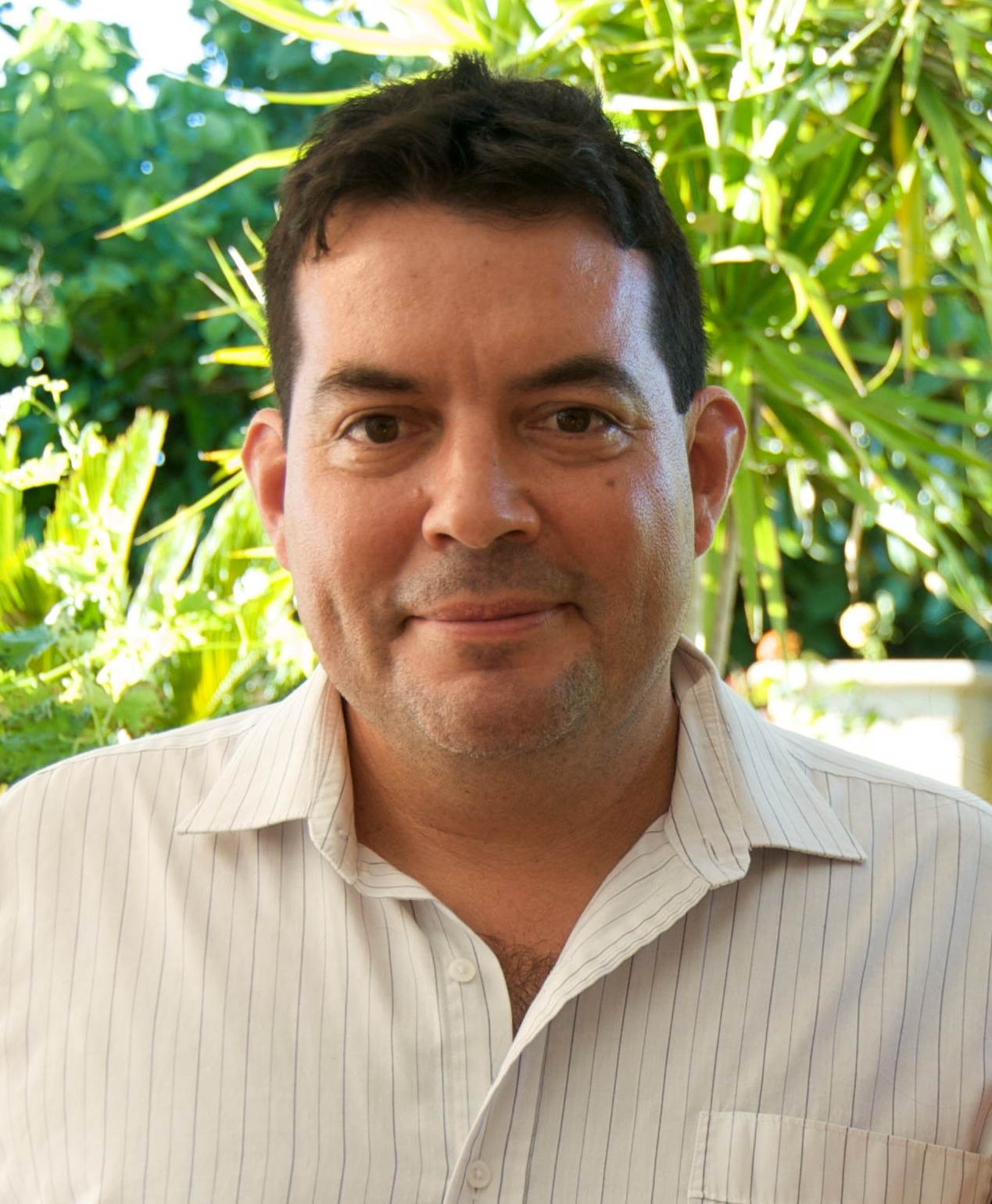 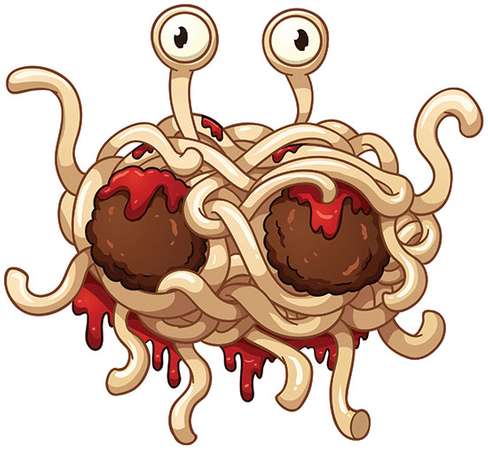 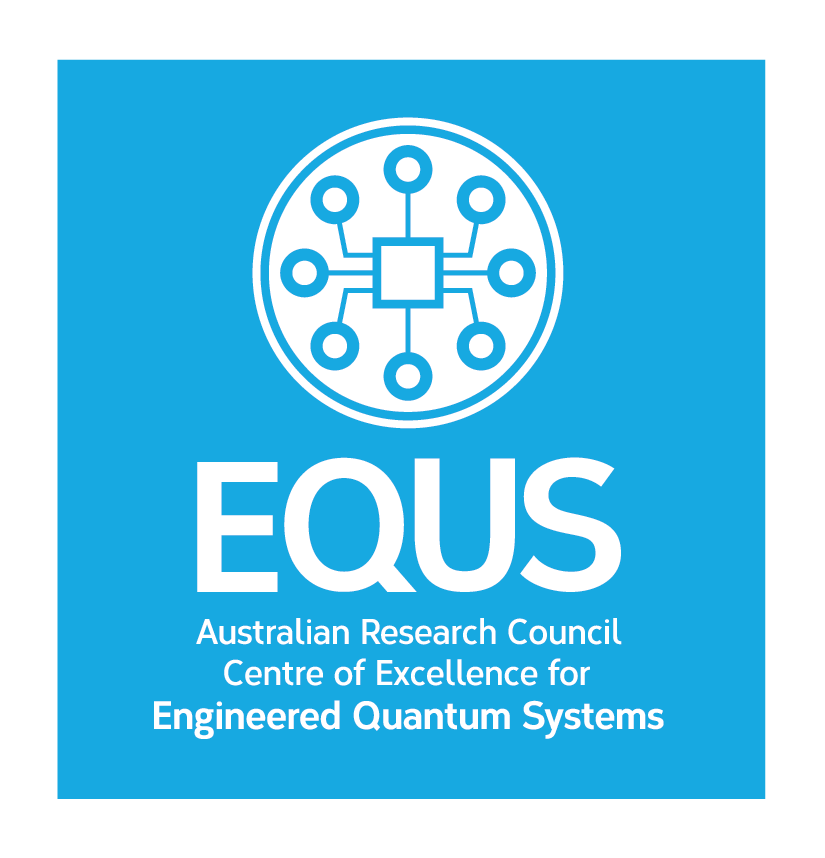 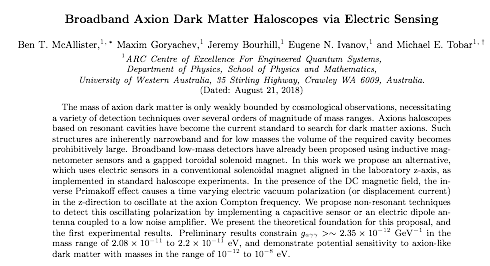 Paper rewritten with respect to Axion Modified Electrodynamics as discussed previously
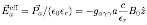 Vacuum polarisation term, not E-field, so low-mass signals not suppressed
Geometry Comparison with ABRACADABRA
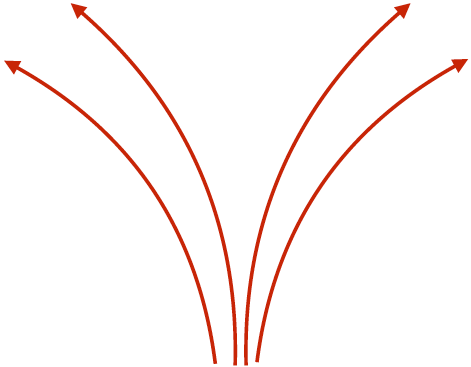 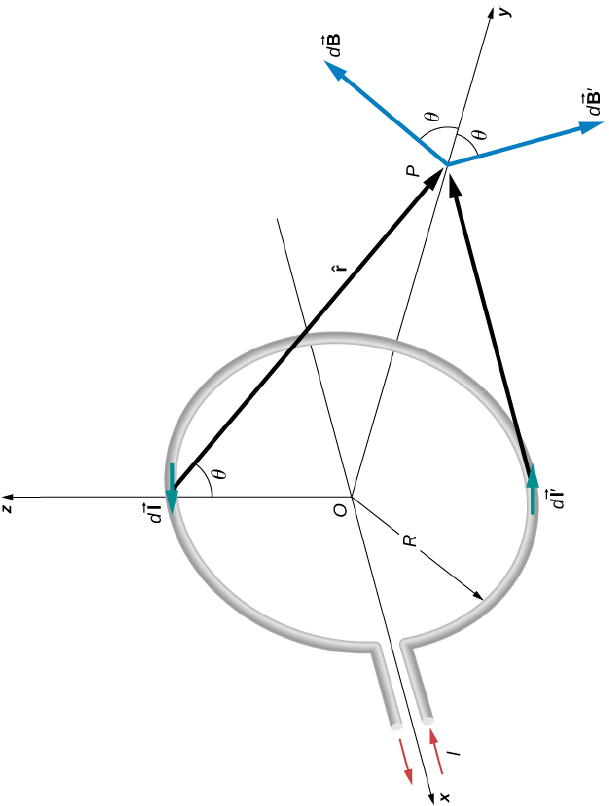 Jeff
BEAST (Axion Electric Dipole)
ABRACADABRA (Axion Magnetic Dipole)
Ea
Similar to Hertzian Dipole Antenna
Similar to a Loop Antenna
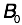 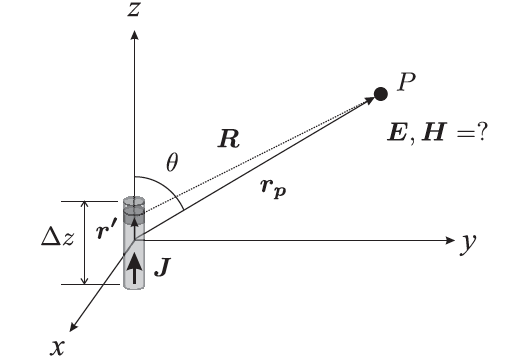 E fields inside antenna conductors are due to oscillating free currents:    J = s E
(metal conductivity)
J
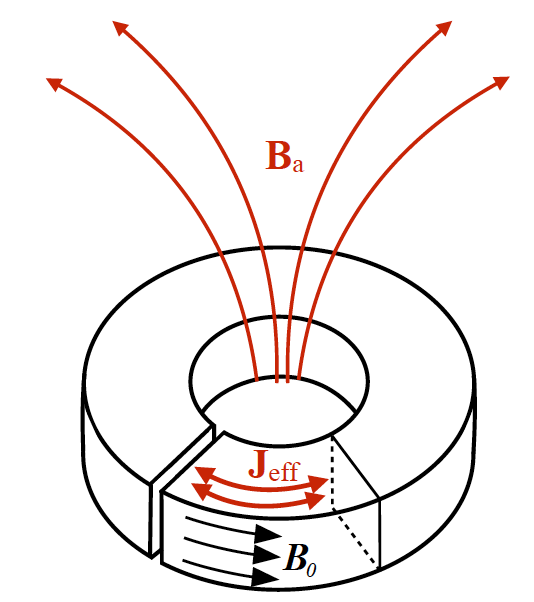 What causes the Axion induced Jeff?
  
-> No conduction electrons

-> Caused by small oscillations of vacuum polarization

-> Bound Displacement Current
-
The BEAST Experiment
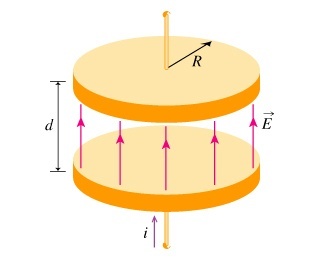 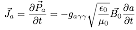 +
A=pR2
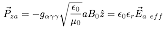 v
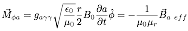 (DC field)
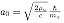 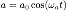 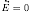 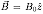 Measure Currents and Voltages
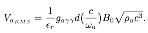 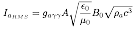 Measure with SQUID (current)   or    High Impedance Amplifier (HIA) (voltage)
To improve sensitivity with SQUID ->
Large Plate Area
To improve sensitivity with HIA ->
Large Plate Separation
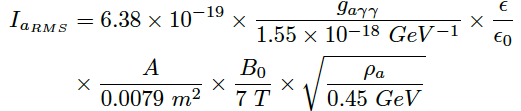 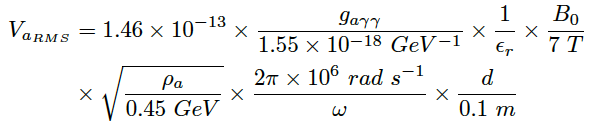 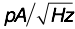 SQUID RMS current spectral density, ~
Built Experiment With a SQUID
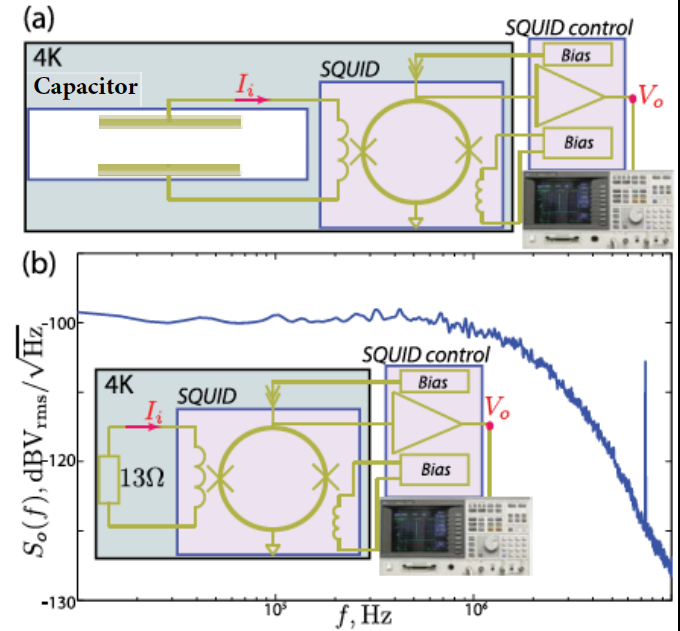 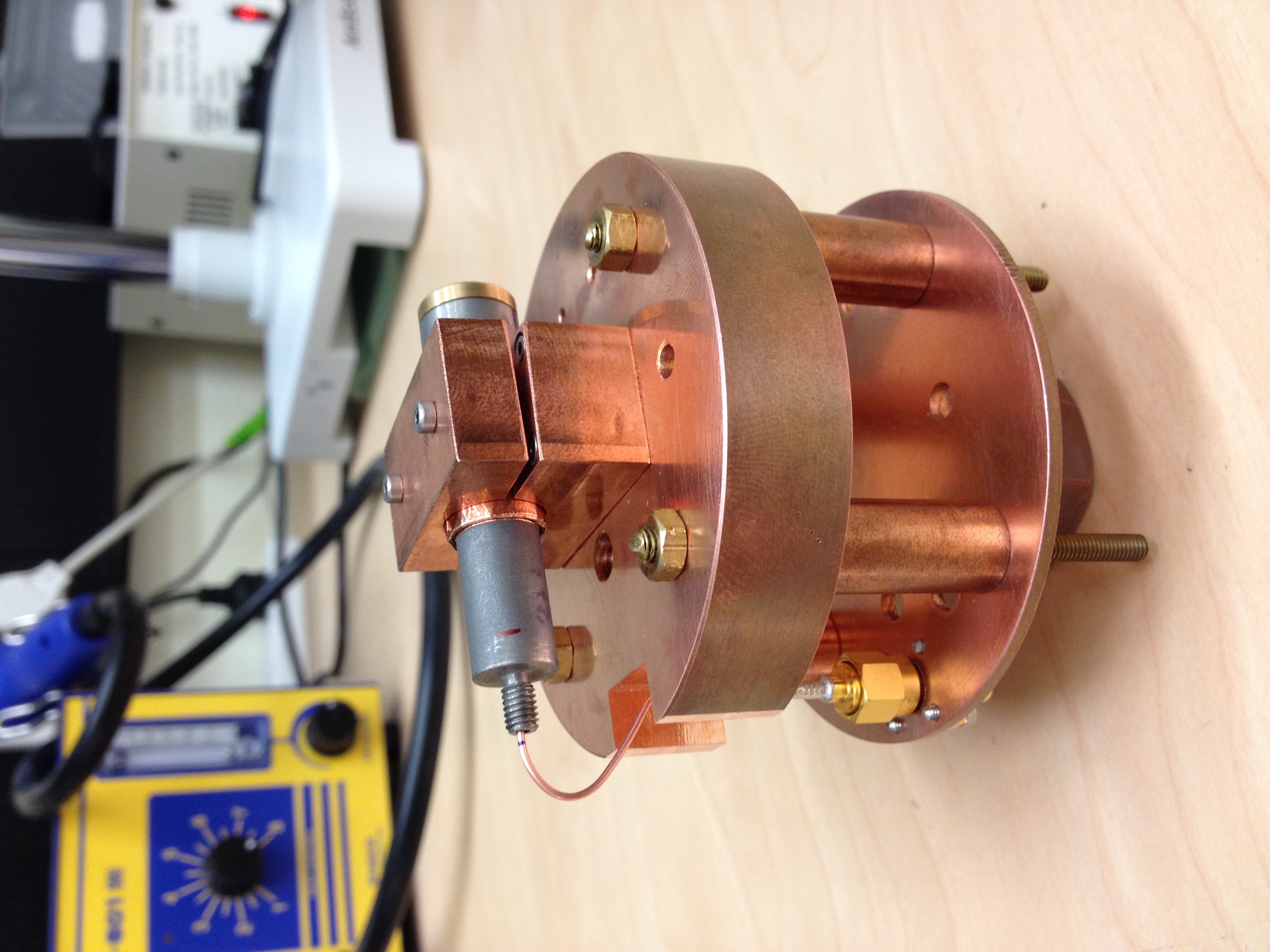 DC SQUID in a copper holder to be attached to the “cold finger” of the pulse-tube dilution fridge
Calibration: Use resistors instead of capacitors -> Derive SQUID transimpedance ~ 1.2 MW
 -3dB low pass bandwidth of 2.1 MHz
7 T Magnet (10 cm bore)
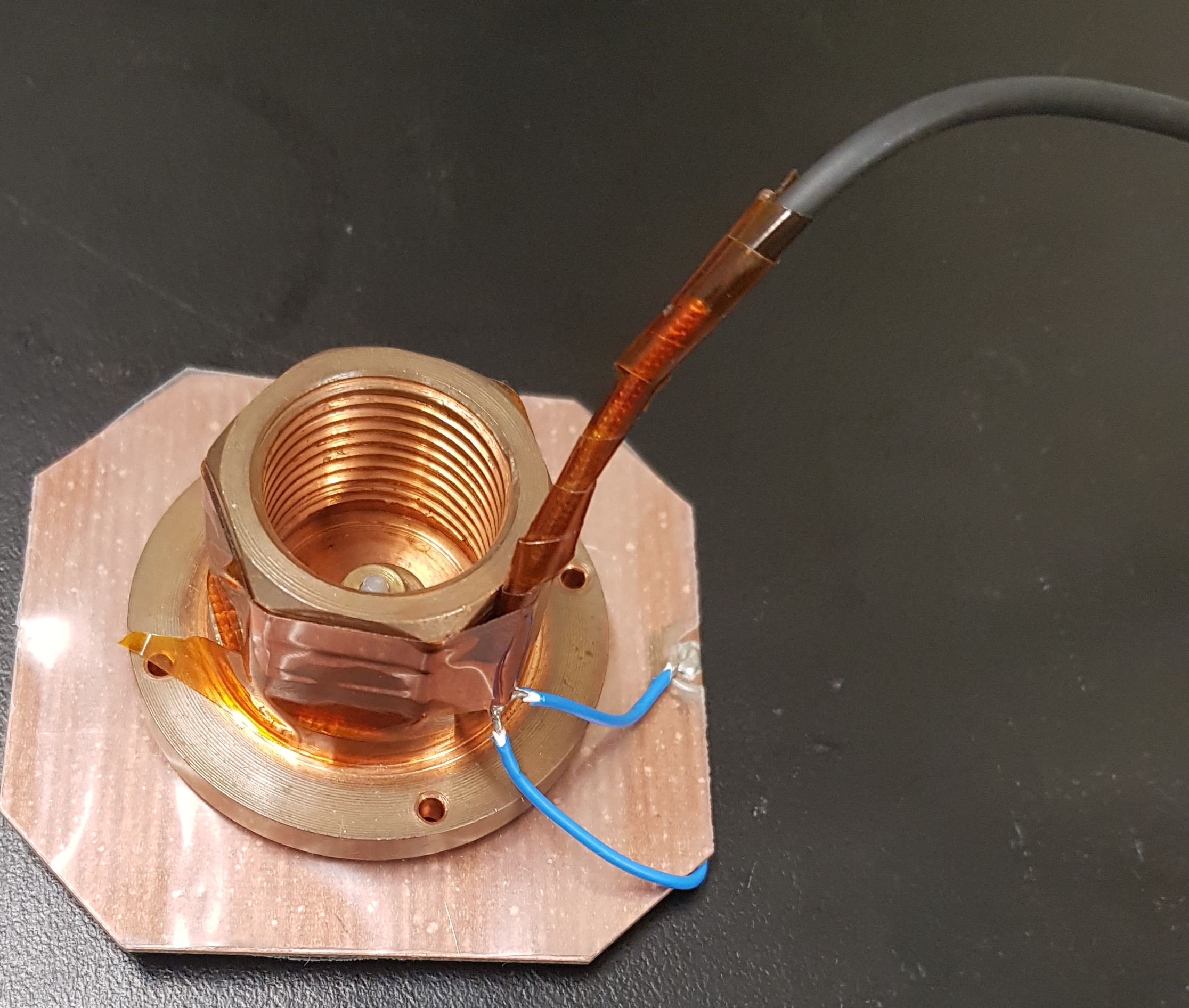 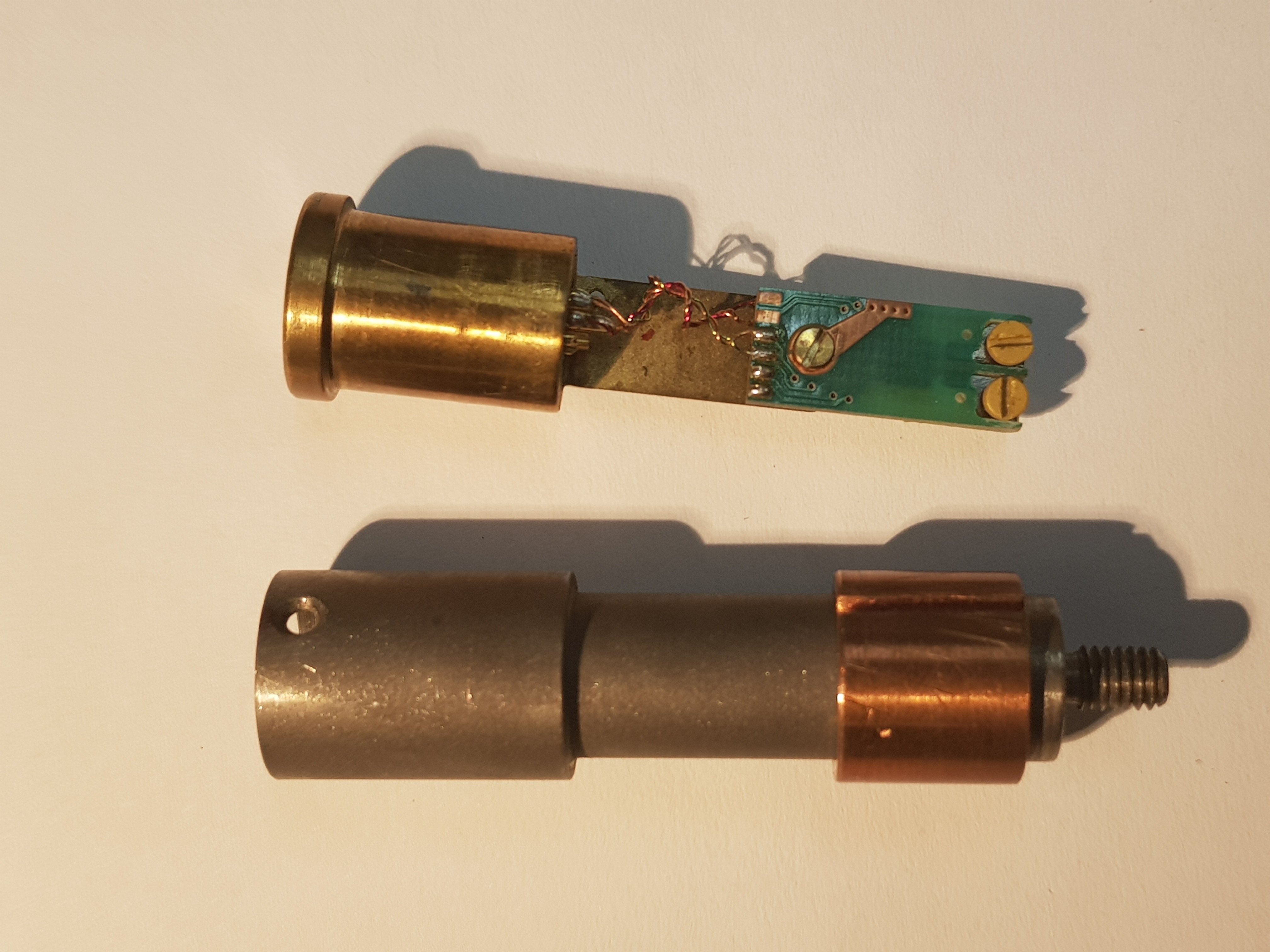 SQUID
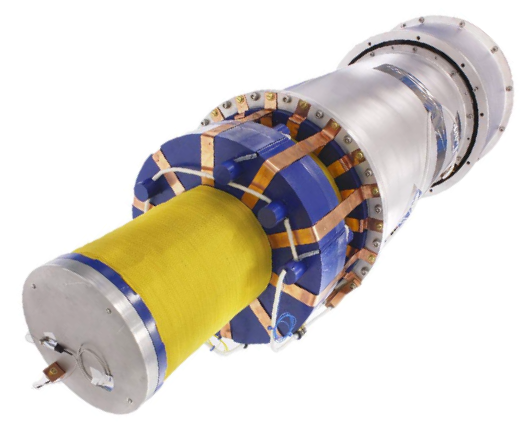 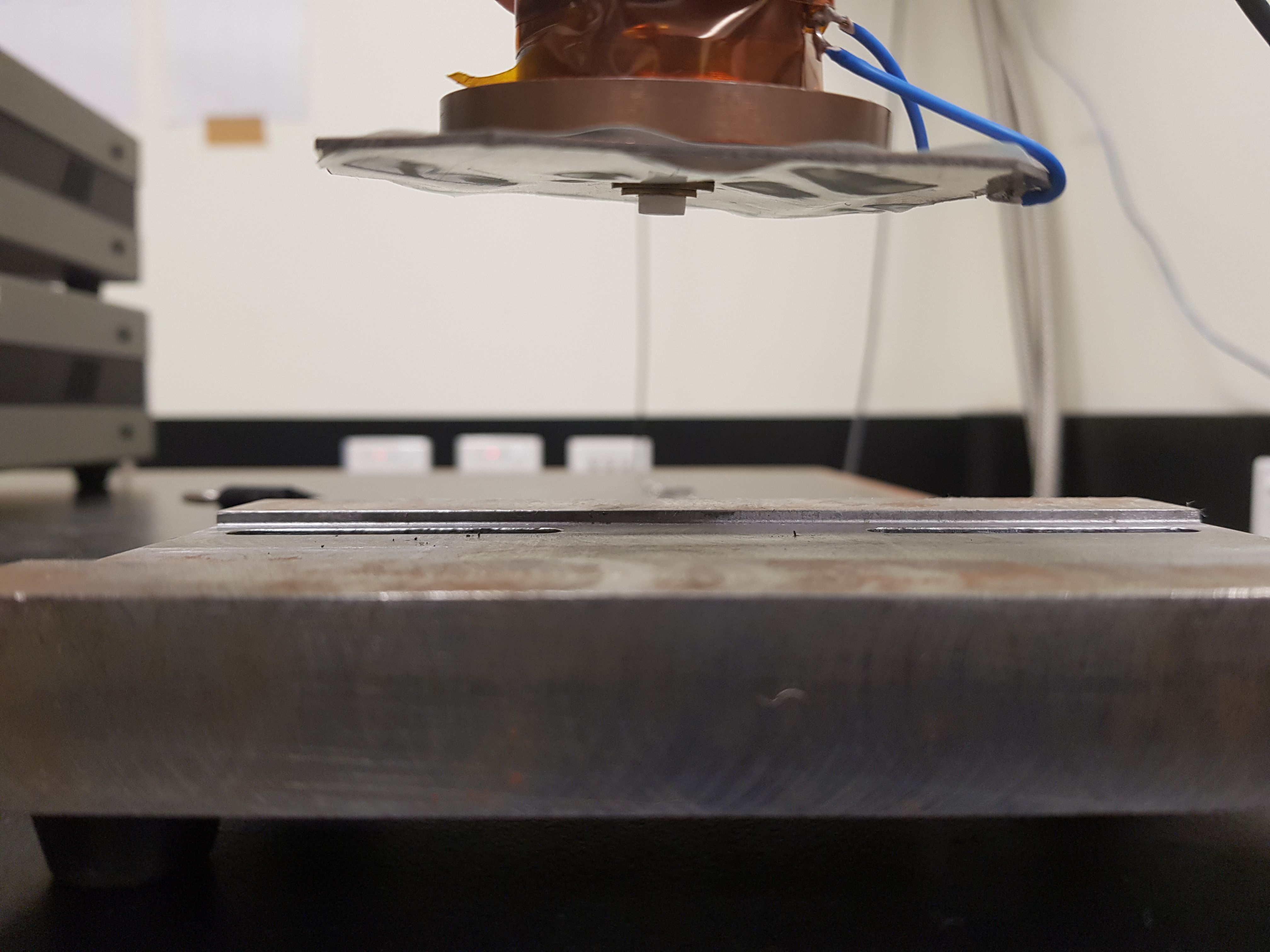 7 T field at 4 K for 8 days of observation time
Large Area Capacitor Plate  
7.5 x 7 cm
Beast Spectral Density
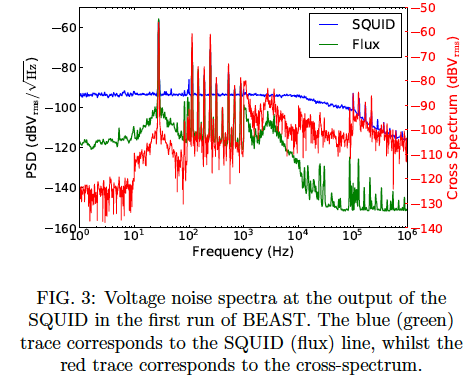 Possible to discriminate against these spurious signals with the flux line, which is susceptible to spurious RF signals in the lab.
This spectra do not have the requisite to resolution to resolve axion signals with an effective line width of 10-6wa
BEAST: First Limits
Higher resolution search was conducted around 5 kHz, with the minimal spectral resolution of 4.5 mHz (increasing at higher frequencies)

All sharp peaks greater than  4.4 standard deviations from the mean originating from the SQUID were able to be excluded, due to a similar signal appearing in the flux line

Using this data, we may place the 95 % confidence exclusion limits on axion-photon coupling
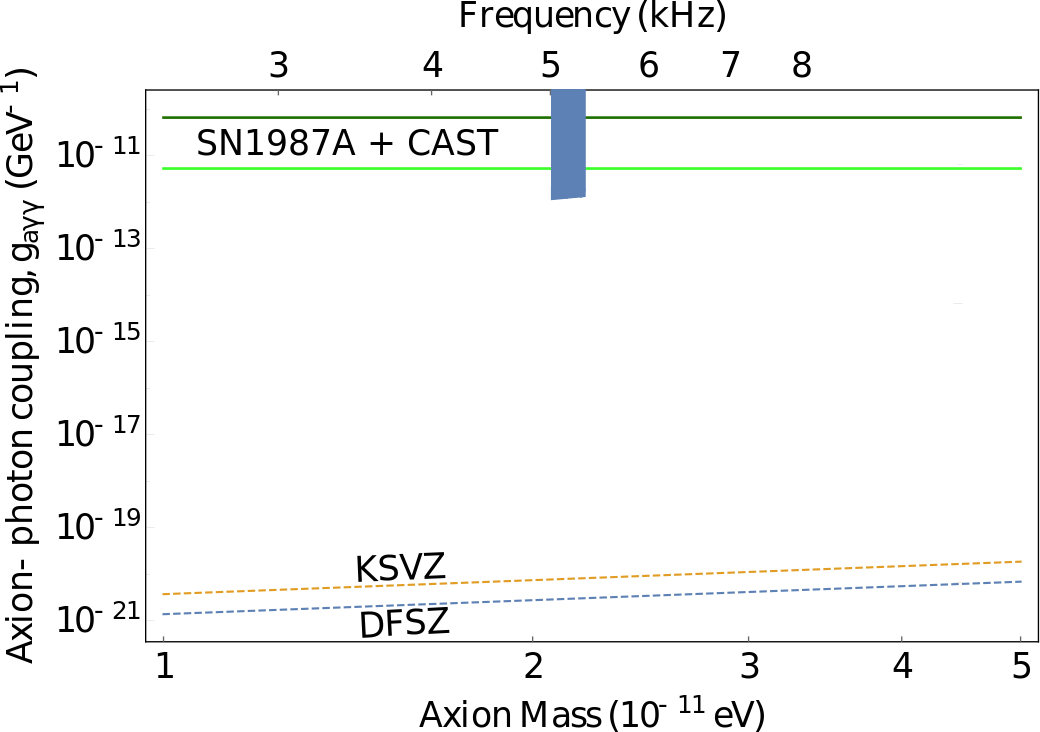 HIA VRMS readout 
	-> A unimportant
	-> d important
Suggests many long and skinny “noodle” capacitors to improve sensitivity

SQUID IRMS readout 
	-> A important
	-> d unimportant
Suggests many long flat “pan cake” capacitors to improve sensitivity

Element cross capacitance stray capacitance and grounding needs to be modeled carefully
Possible Improvements
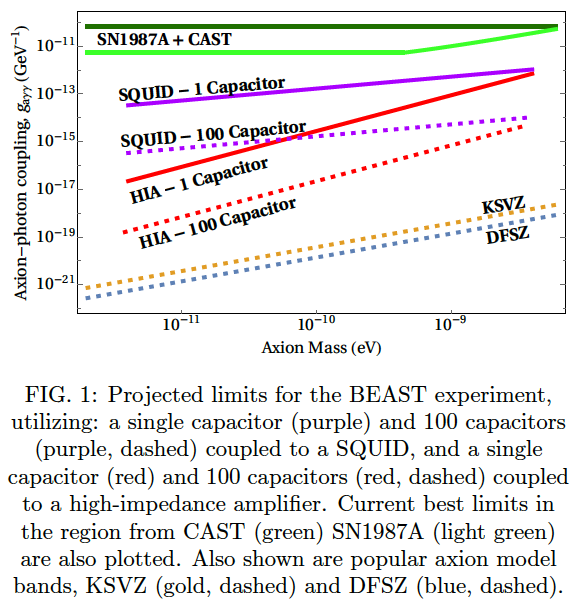 Long “Noodle” Capacitors not likely: Wire dipole antennas instead?
Response of a Conductor to Axion Conversion?
Basically governed by Ohms law with current and voltage in phase

Minimizes stray capacitances
Free current density induced in a conductor due to axion
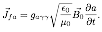 A
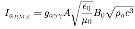 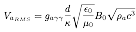 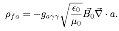 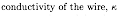 d
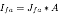 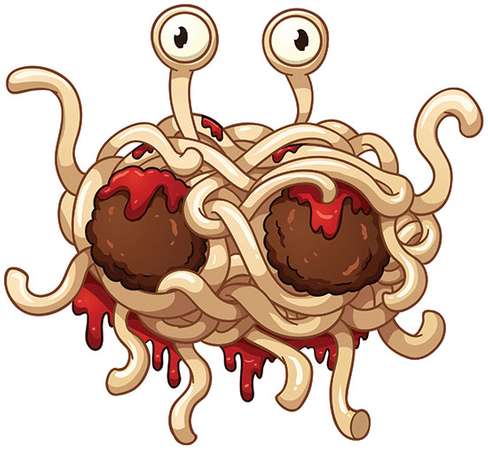 Noodle
BEAST
Bo (DC field)
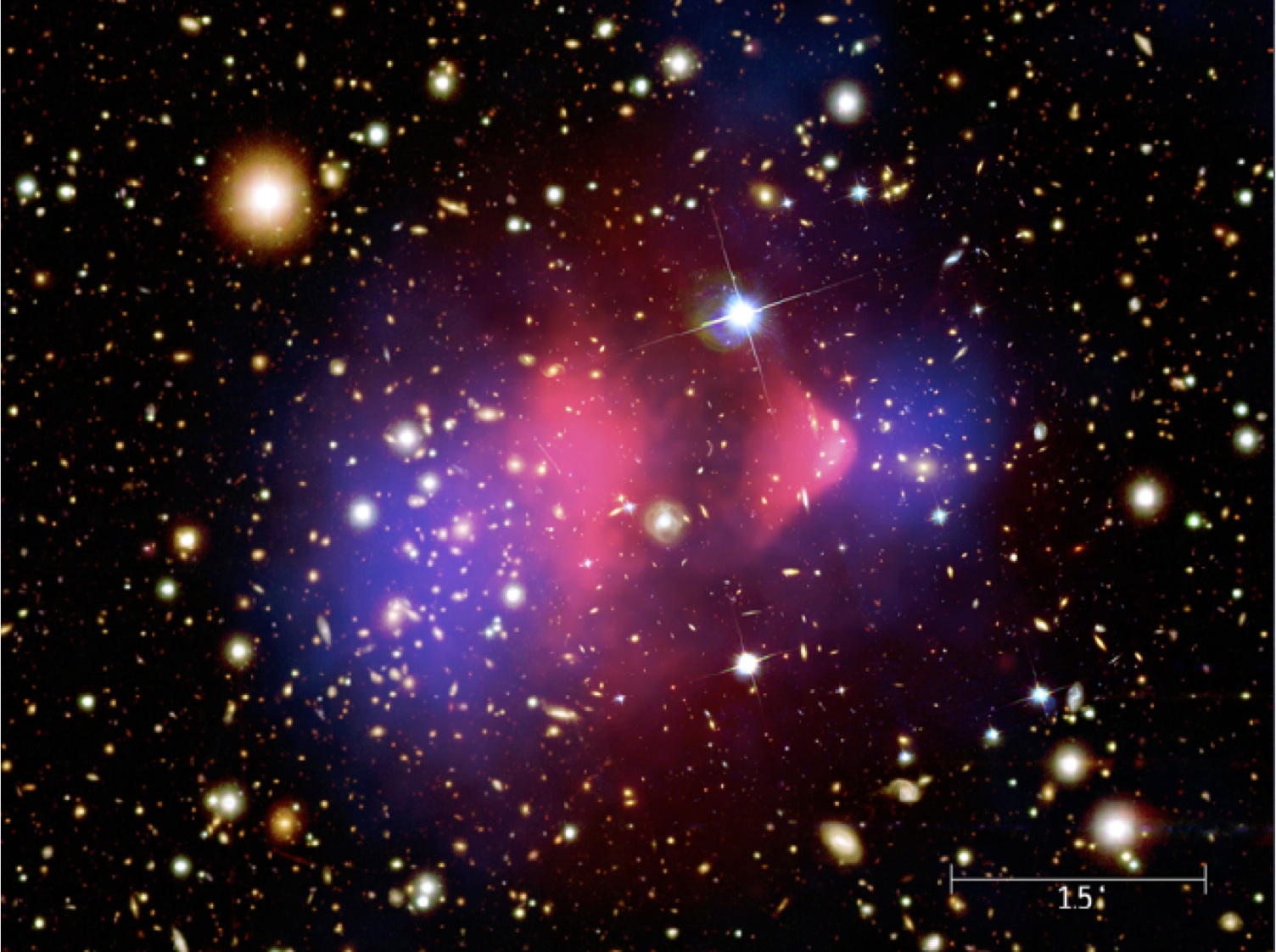 Frequency and Quantum Metrology Research Group
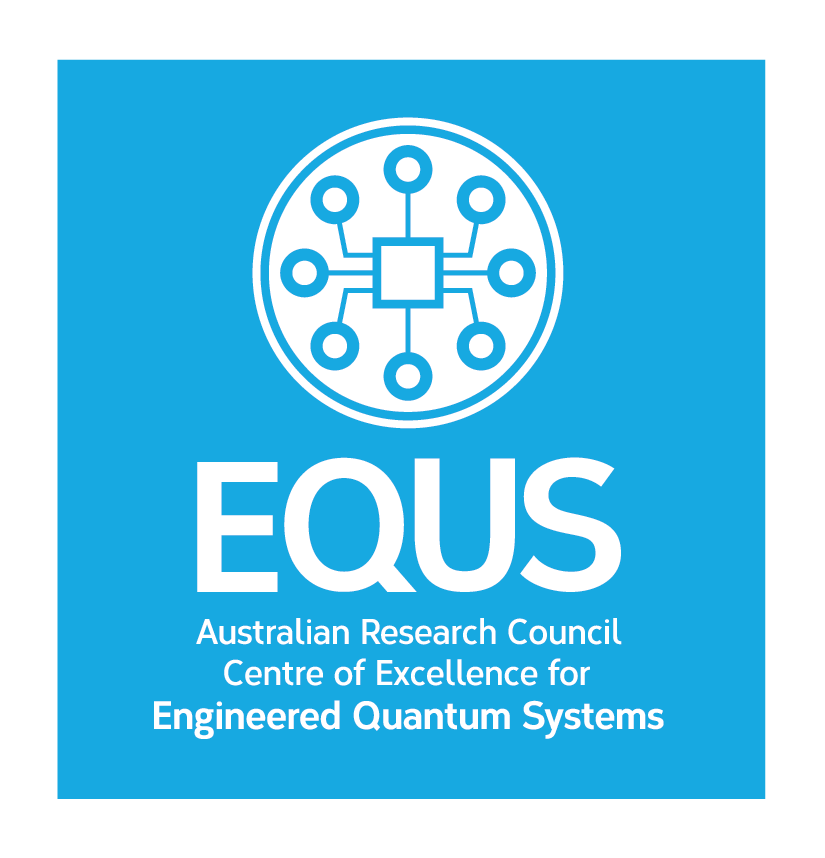 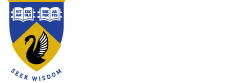 Research Staff
Michael Tobar
Eugene Ivanov
John McFerran
Alexey Veryaskin
Sascha Schediwy
Maxim Goryachev
Jeremy Bourhill

Students
Ben McAllister
Akhter Hoissan
Graeme Flower
Scott Hardie
Lewis Teixeira
Catriona Thomas
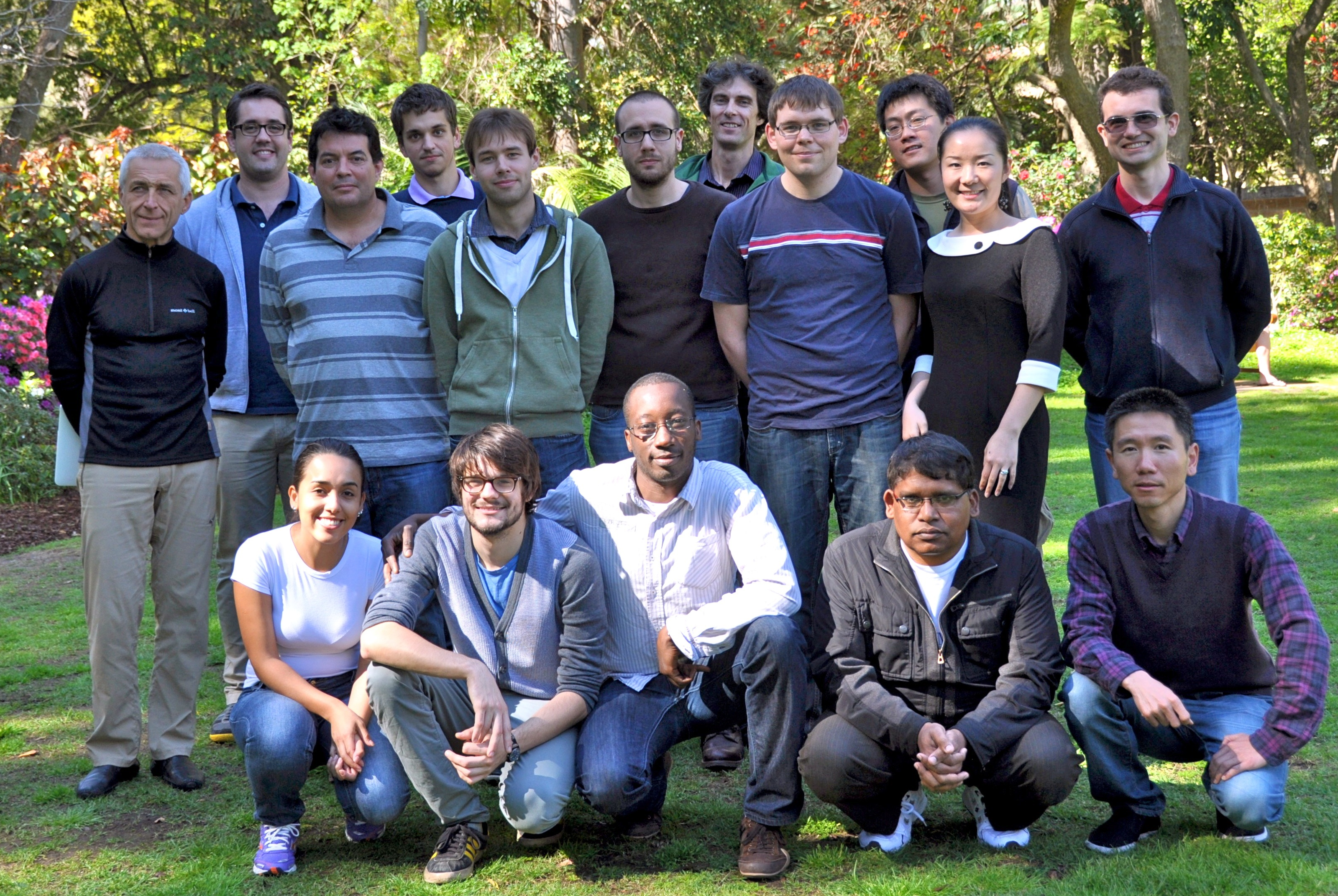